APARTHEIDPassbook
Vocabulary
ancestry
one's family or ethnic descent.
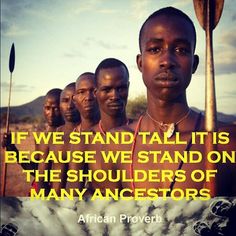 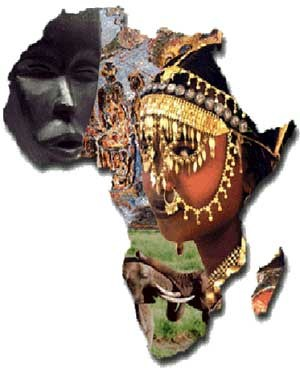 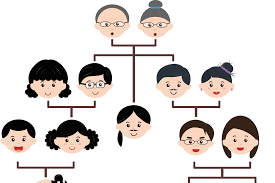 boycott
to abstain from buying or using product from a country as a punishment
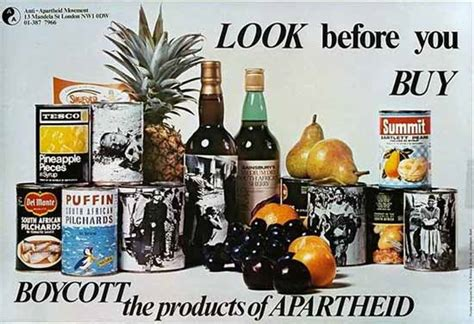 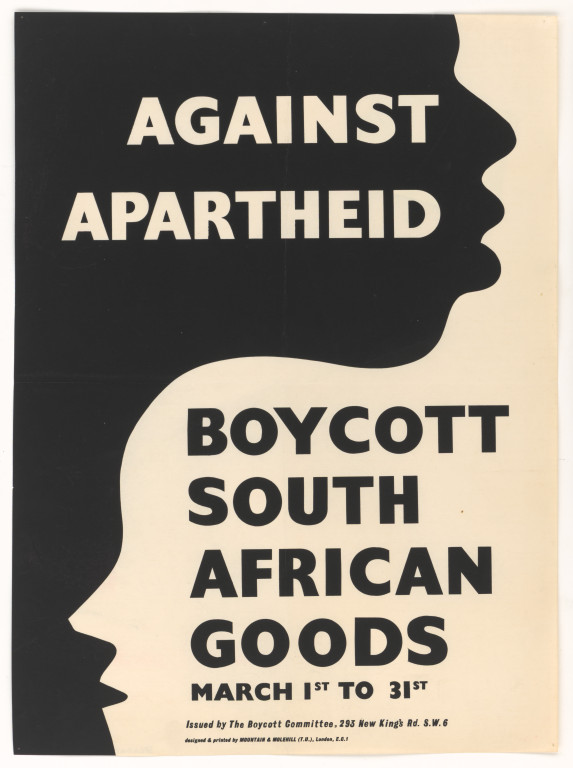 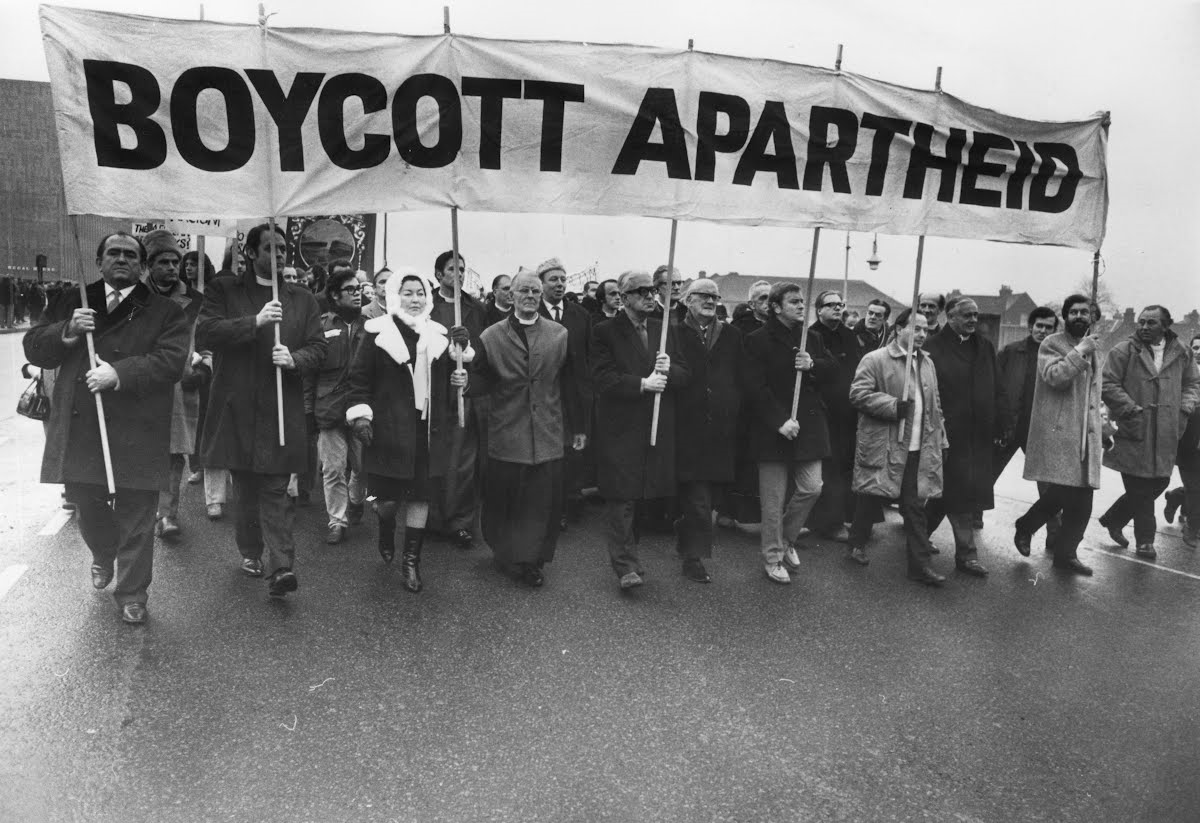 censor
to delete (a word or passage of text)
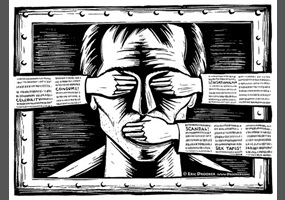 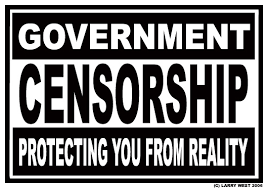 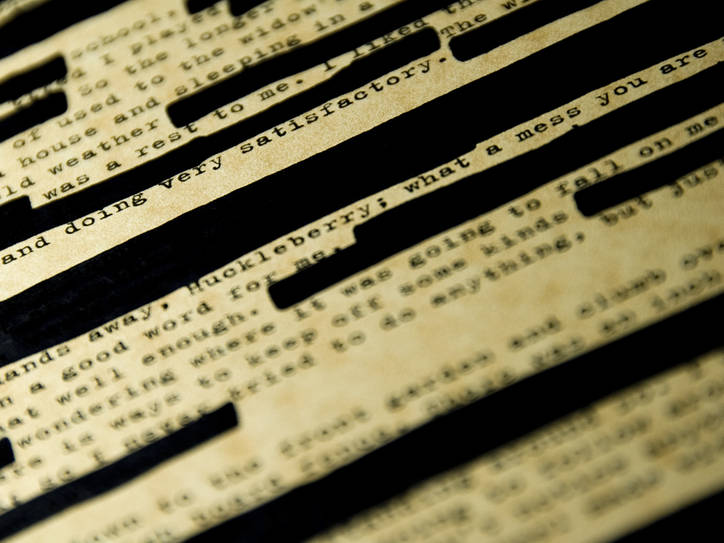 colonize
to form a colony
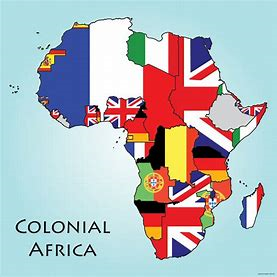 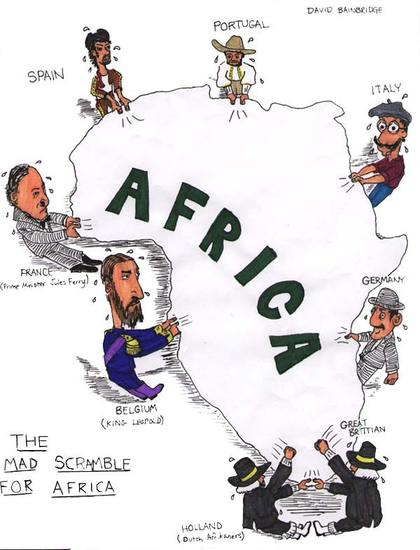 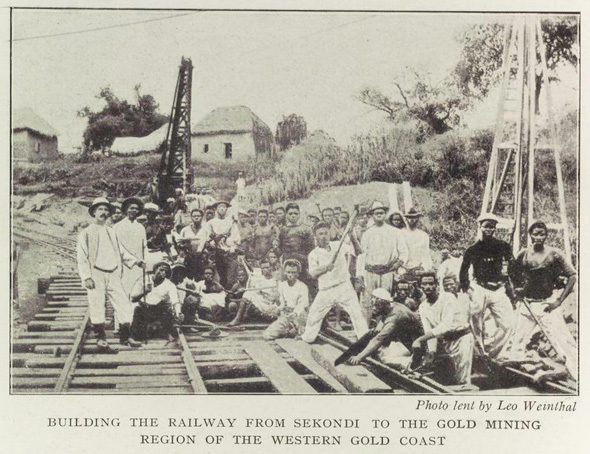 condemn
to judge or pronounce guilty
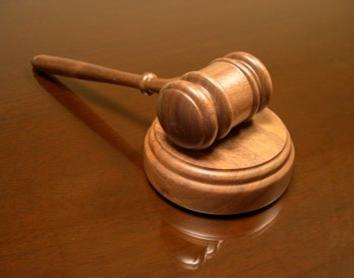 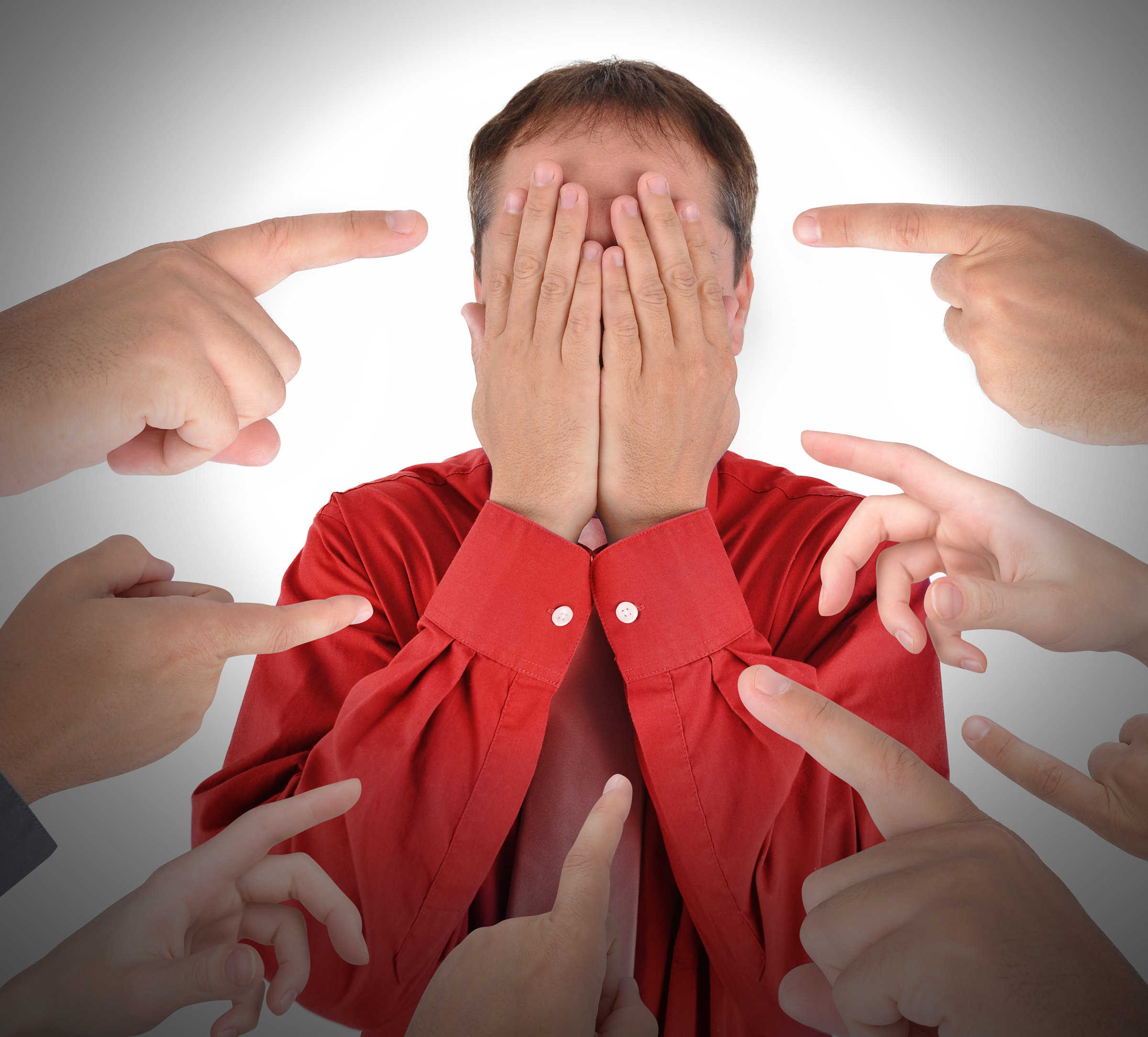 descendant
A person related to someone from an earlier generation (you)
discrimination
treatment in favor of or against, a person based on race or class
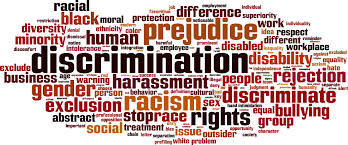 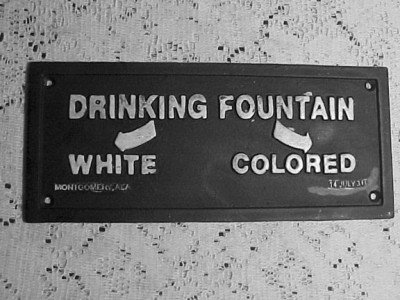 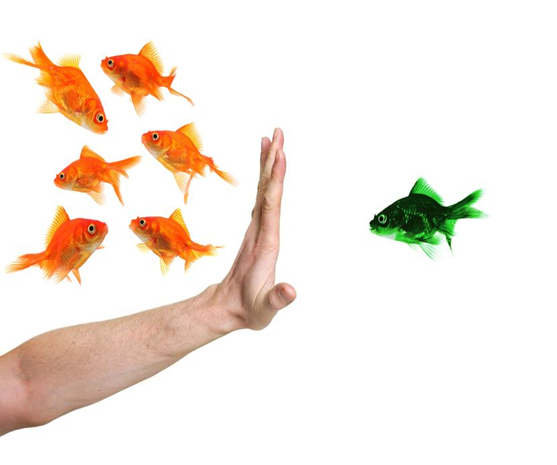 prohibit
to forbid an action or activity
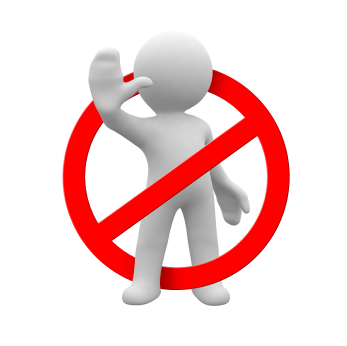 suffrage
the right to vote
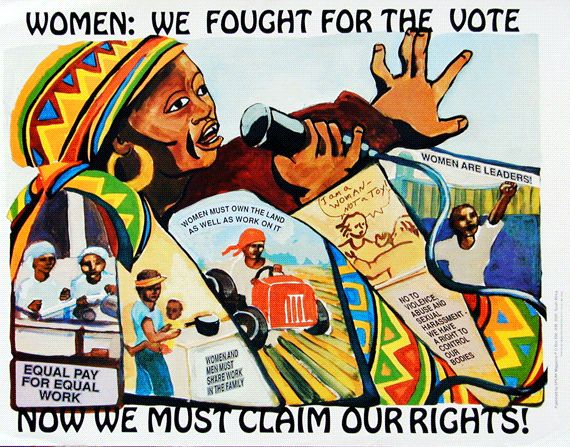 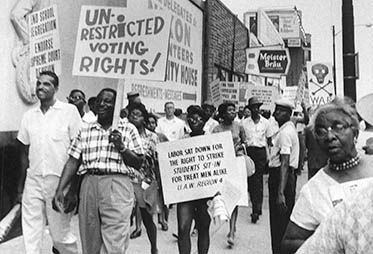 unrest
a state of dissatisfaction
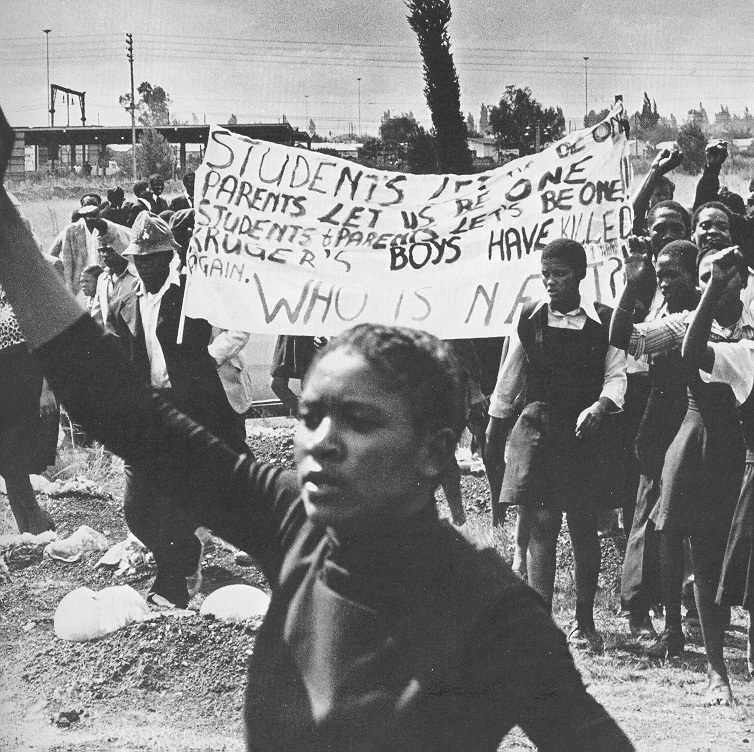 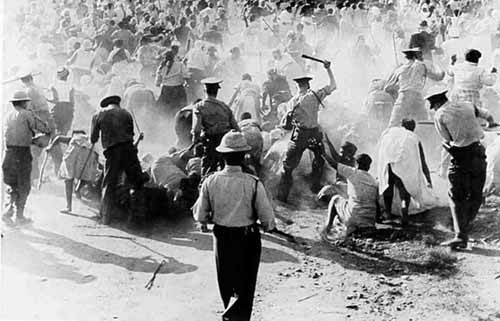